ПІДГОТОВКА ПОЯСНЕНЬ СУДДІ
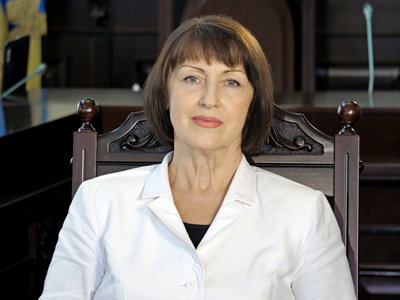 Устименко Валентина Євгенівна,
Член Вищої кваліфікаційної 
комісії суддів України
Дисциплінарне провадження щодо судді):
Підготовка пояснень – 
важливий етап для захисту інтересів судді!
Письмові пояснення можуть бути підготовлені та надані як на запит члена Комісії, так і за ініціативою самого судді!
Cуддя НЕ позбавлений можливості доповнити свої пояснення, а за наявності підстав - надати змінені пояснення, з наведенням відповідних причин (підстав) їх зміни
Можливі стратегії надання пояснень:
спростувати наведені у скарзі відомості (обставини), як такі, що НЕ відповідають дійсності;

 НЕ заперечувати зазначених у скарзі обставин, що мали місце в дійсності, та повідомити відомості (обставини), які зменшують ступінь вини, вказують на відсутність істотних негативних наслідків внаслідок дій судді тощо.
Пояснення обов’язково мають містити :
відомості щодо кожного посилання автора звернення;
доречні посилання на положення Закону, інструкції з діловодства, роз’яснення судів вищих інстанцій, якими керувався суддя, вчиняючи ті чи інші дії;
всі зазначені у поясненні доводи мають бути об’єктивно підтверджені (протоколом судового засідання, звукозаписом судового процесу, процесуальними документами, копії яких слід долучати до пояснень);
позиція судді має бути викладена зрозуміло та у логічній послідовності.
Підготовка пояснень судді (приклади)